Introduction to Human Resources (HR)
[Speaker Notes: http://www.bbc.com/capital/story/20150511-whats-the-point-of-hr
http://www.prospects.ac.uk/human_resources_officer_job_description.htm]
What does HR actually do?
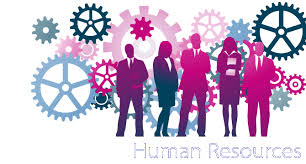 [Speaker Notes: Click on picture for link to YOUTUBE videoclip
WHOLE GROUP DISCUSSION ON WHAT HR DO]
What does HR actually do?
Planning workforce needs of the business – current and future
Recruiting  and selecting suitable employees for the business
Training and appraising existing staff
Strategic decisions on policy, structure and culture
Complying with workplace legislation
Payroll and admin
Match the workforce to the needs of the business
Minimise labour costs
Make effective use of the workforce
Maintain good employer/employee relations
[Speaker Notes: Objectives and functions]
Learning Objectives
Explain the functions of the human resource department

Explain what is meant by ‘flexible workforce’, and explain a variety of flexible working methods

Explain the impact of new technology on working practices
The HR department?
Many businesses will have a dedicated HR Manager, and larger organisations will have a HR department
Smaller businesses are unlikely to have a dedicated HR person/team, but will still have to carry out human resource functions

TASK: Consider small and large businesses. What are the similarities and differences in their human resource functions?
[Speaker Notes: PRINT THESE ARTICLES FOR EACH GROUP TO PROMOTE DISCUSSION
http://www.smallbusiness.co.uk/running-a-business/employing-staff/20785/top-10-hr-tips.thtml
http://www.smallbusiness.co.uk/running-a-business/employing-staff/2489631/how-hiring-an-inhouse-hr-manager-has-benefited-my-business.thtml
http://www.talk-retail.co.uk/the-problems-faced-by-hr-departments-in-the-retail-sector/
http://www.cipd.co.uk/cipd-hr-profession/hr-careers/case-studies/damon-mccarthy-day-life.aspx
http://www.brightknowledge.org/knowledge-bank/business-and-finance/careers-in-business/my-job-explained-human-resources-manager]
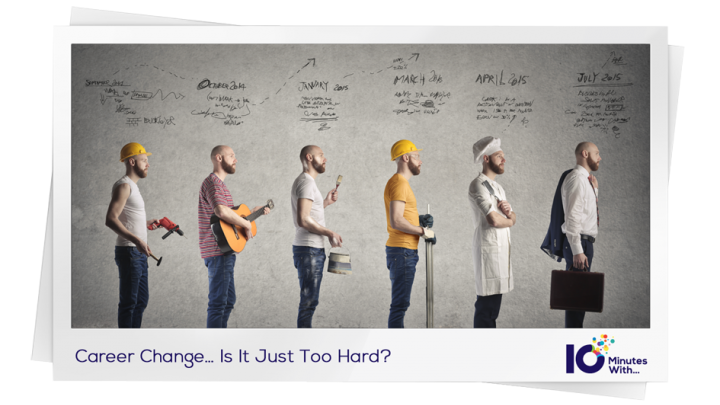 A job for life?
Full time
Permanent status
Specific skills
One career path
Final salary pension
Flexibility of working
Transferable skills
Career change
Lifelong learning
New technologies
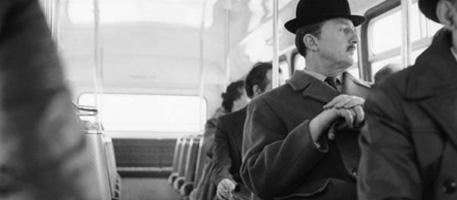 [Speaker Notes: http://www.theguardian.com/careers/careers-blog/a-job-for-life-harry-freedman
http://www.independent.co.uk/student/career-planning/no-more-jobs-for-life-they-went-out-with-the-milkround-1578338.html]
Flexible working methods
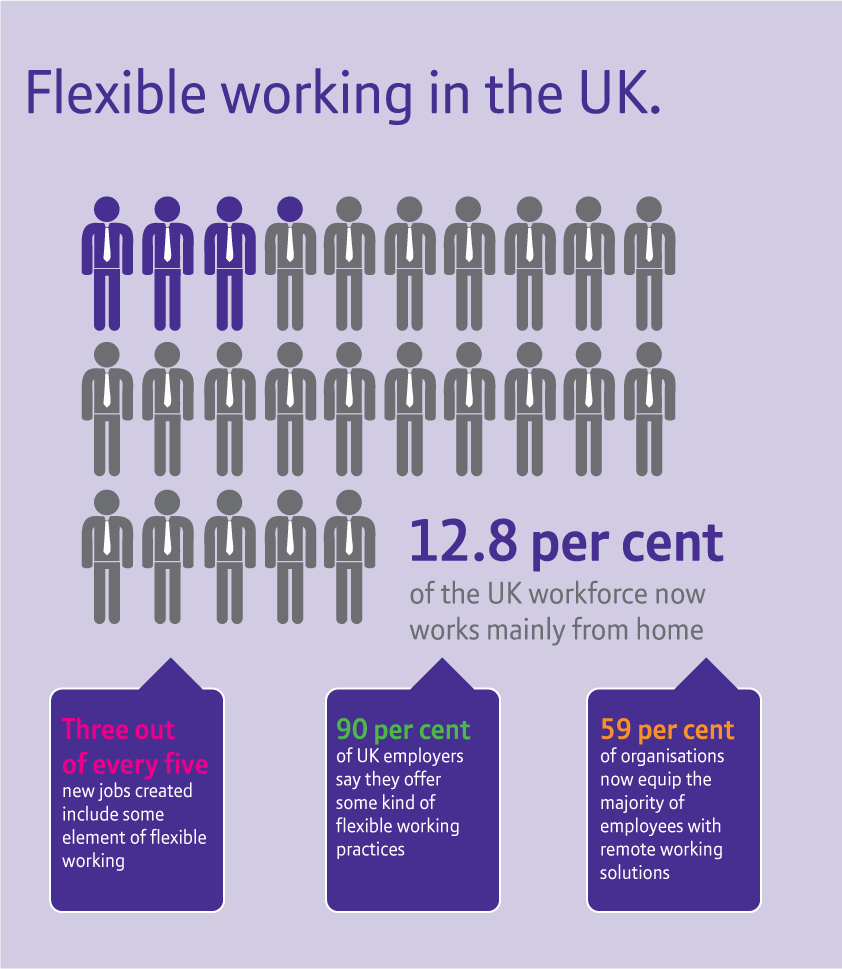 Flexible hours
Home working 					(or teleworking)
Part time working
Temporary working
Job sharing
Multi-skilling
Zero-hours contracts
Hot-desking
ACTIVITY: Flexible working methods presentation
In pairs, research the work method you have been given and prepare a PowerPoint slide with:
A definition of the method,
An example of a business that uses this method,
Explanations of the advantages and disadvantages of this method to employees, and
Explanations of the advantages and disadvantages of this method to employers.

EXTENSION: Which of the other flexible working methods does it work well with? which is it often used with? 

USE TEXTBOOKS AND THE INTERNET FOR YOUR RESEARCH
[Speaker Notes: Give each pair/group one of the 8 methods to cover in detail]
Summary
Advantages		Disadvantages
How flexible working can benefit you and your business
Cost-effectiveness and efficiency
Ability to attract a higher level of skills 
More job satisfaction 
Reduced levels of sickness absence
Greater continuity 
Increased customer satisfaction and loyalty 
Improved competitiveness
How flexible working can benefit your employees
The main benefit of working flexibly for your employees is that it gives them the chance to fit other commitments and activities around work and make better use of their free time.
Working from home may allow them to feel more in control of their workload 
Staggered working hours may help them avoid the stress of commuting at peak times
What is the impact of technology?
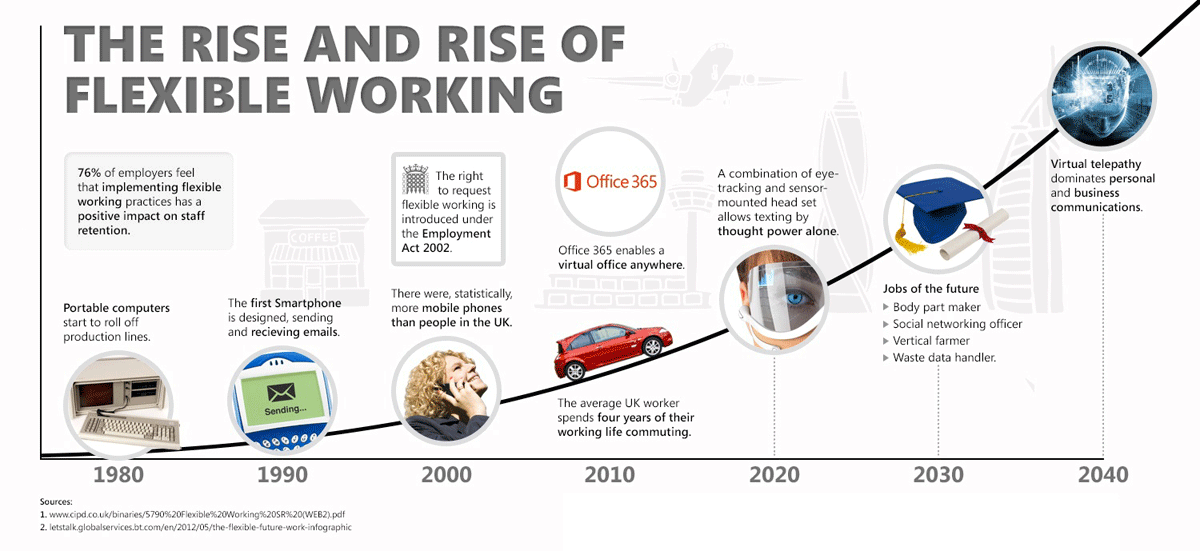 [Speaker Notes: Recruitment – online adverts, online applications, video conference interviews, applicant data analysis
Training – virtual classrooms - online training for homeworkers / remote locations, online tests – high volumes, geographic spread, lower costs, flexible timing
Data Storage and Retrieval – employee data, employment forms (e.g. holidays)
Appraisals – capture performance data (for some roles), measure performance standards, online appraisal system
http://smallbusiness.chron.com/technology-impact-hr-practices-37912.html]
Evaluate the impact of changes in working patterns on employers and employees
Past paper: Winter 2013 Q5 - 10 marks
Many content points (the advantages)	
a paragraph for each
Analyse each point:
explain with examples, considering the impact
e.g. “therefore...” “as a result...”
Evaluate each point
explain it’s counter-argument (disadvantage)
e.g. “but...” “however...” 
Conclusion at the end
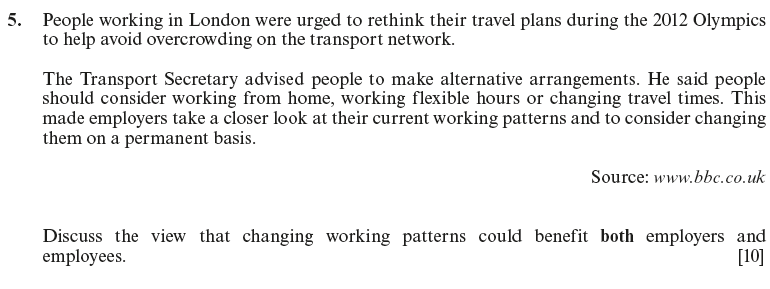